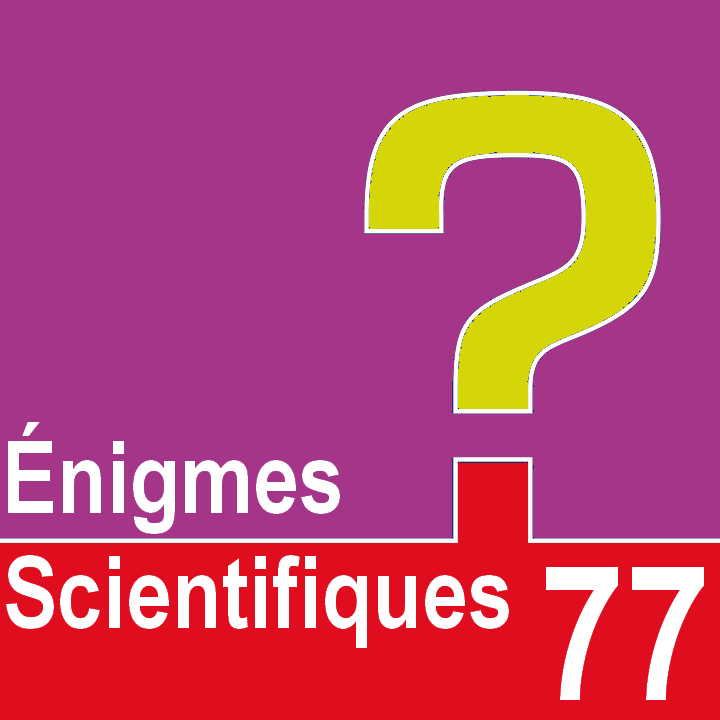 Jour 4
Enigme n°1 : Quel est cet objet mystère ?
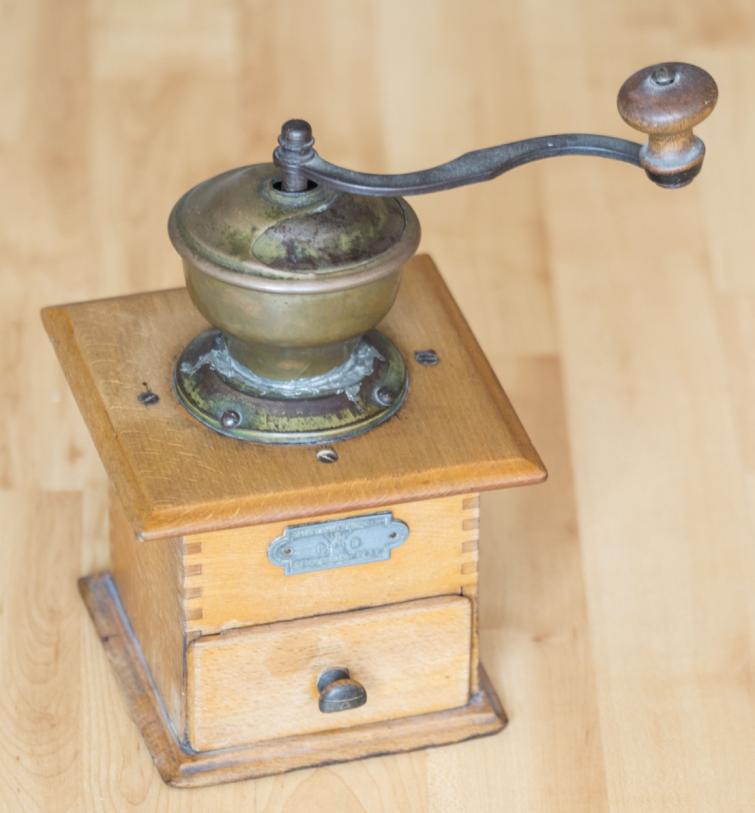 Essayez de deviner à quoi il sert .
?
Indice :
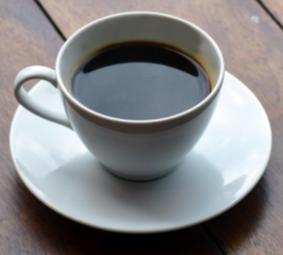 Enigme n°2 :  comment faire tenir un livre sur la tranche d’une feuille de papier ?
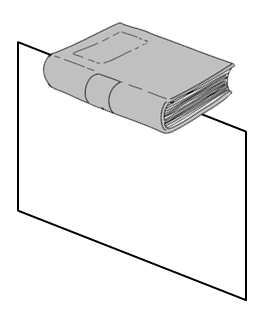 Indice :
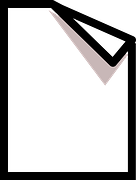 Enigme n°3 : Comment dévier de l’eau avec une paille sans la toucher ?
Observe les images. Comment expliquer que l’eau soit déviée, alors que la paille  ne la touche pas ?
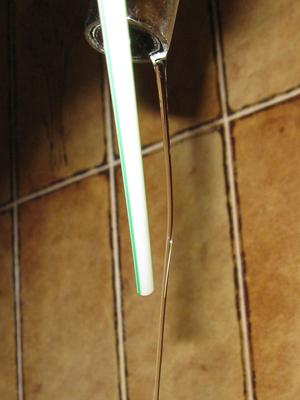 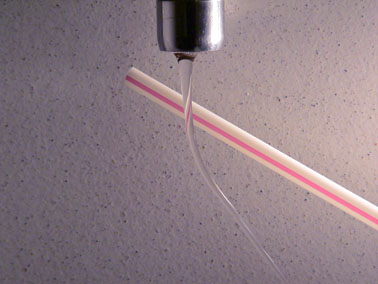 Indice 1
Ca fonctionne avec n’importe quel objet en plastique
Indice 2
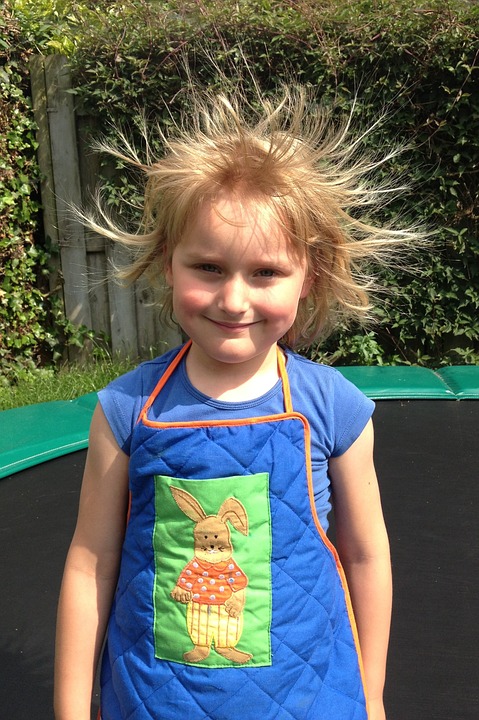